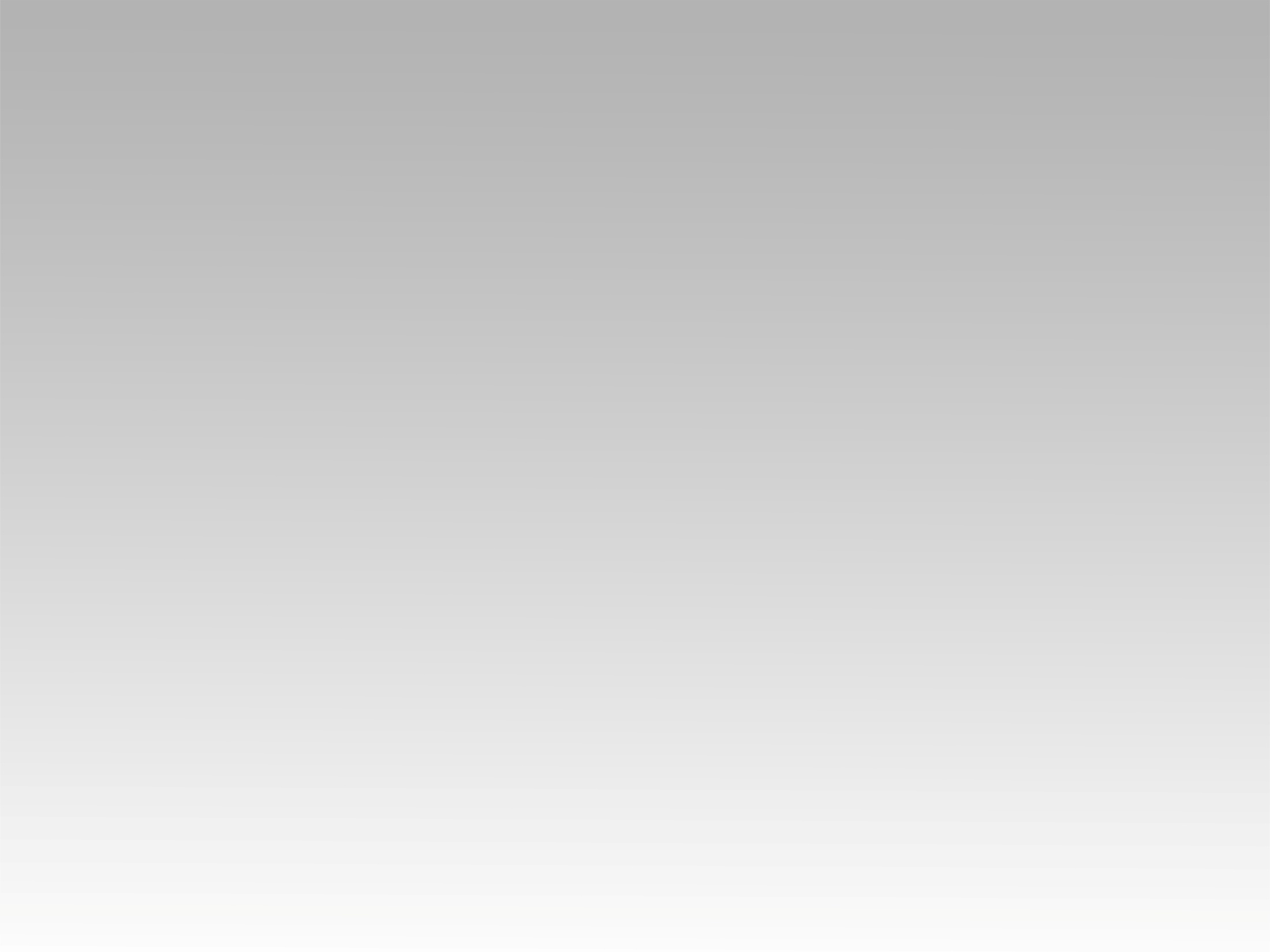 ترنيمة 
صوت الملايكة
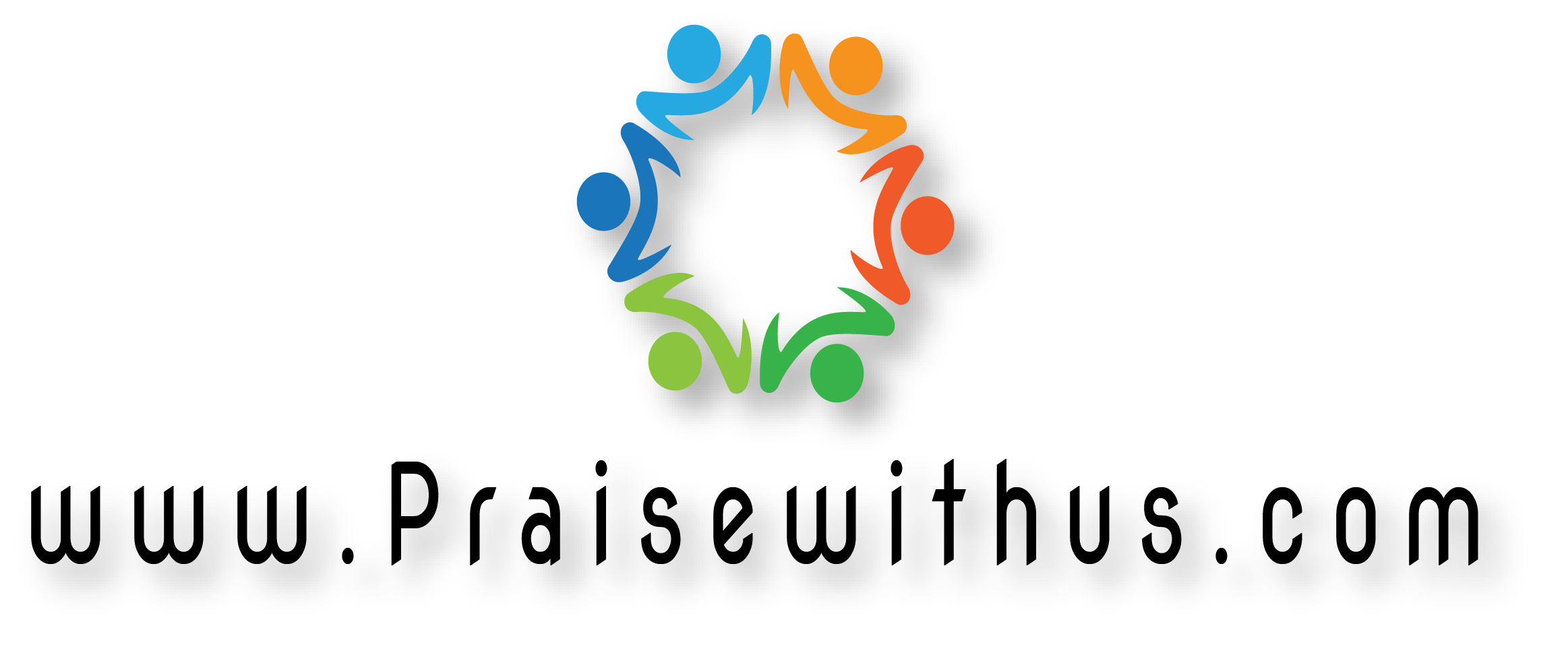 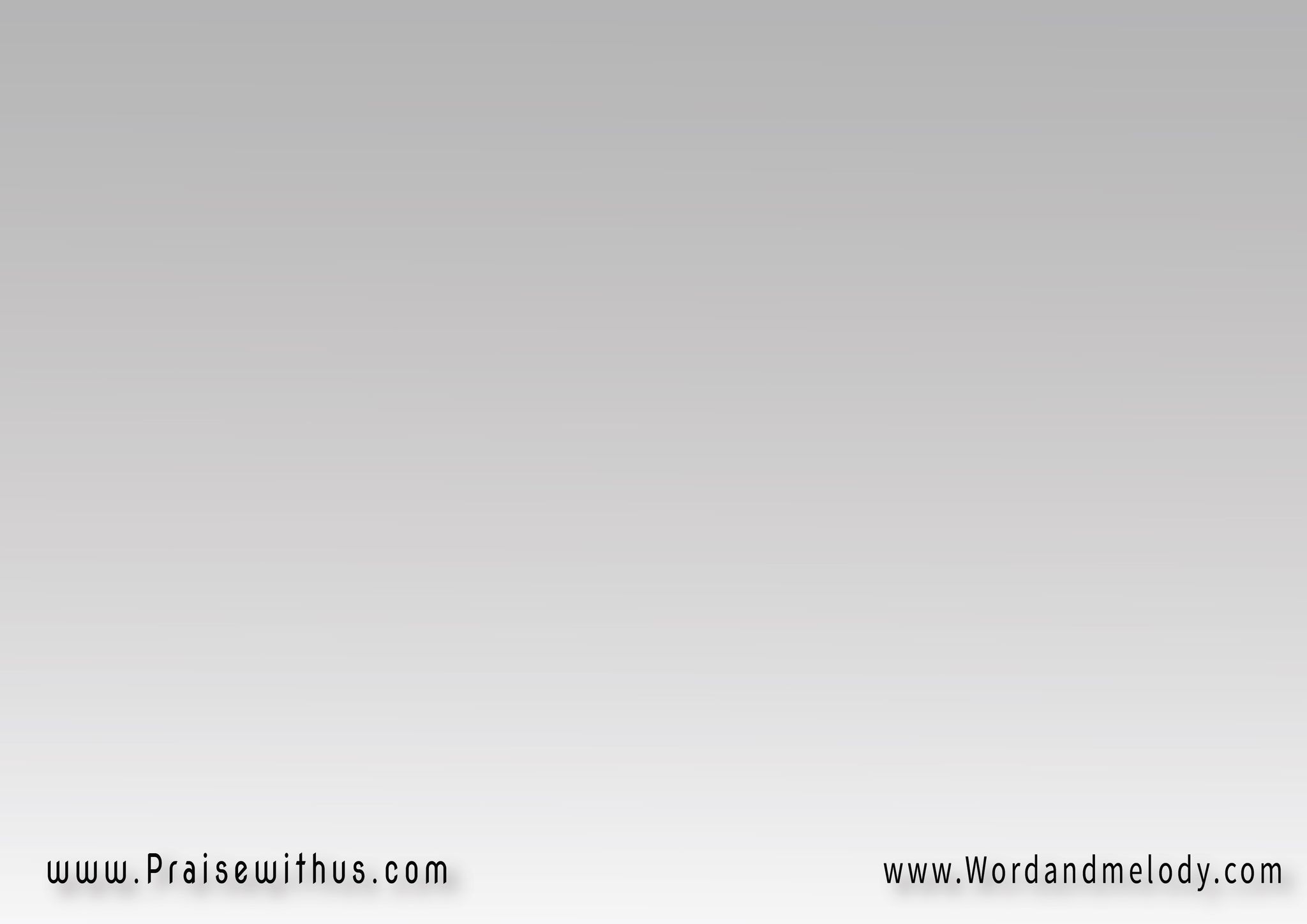 (صوت الملايكة بيقول إيه
 بيقول إيه
بيقول تعالوا نرنم ليه
  نرنم ليه) 2
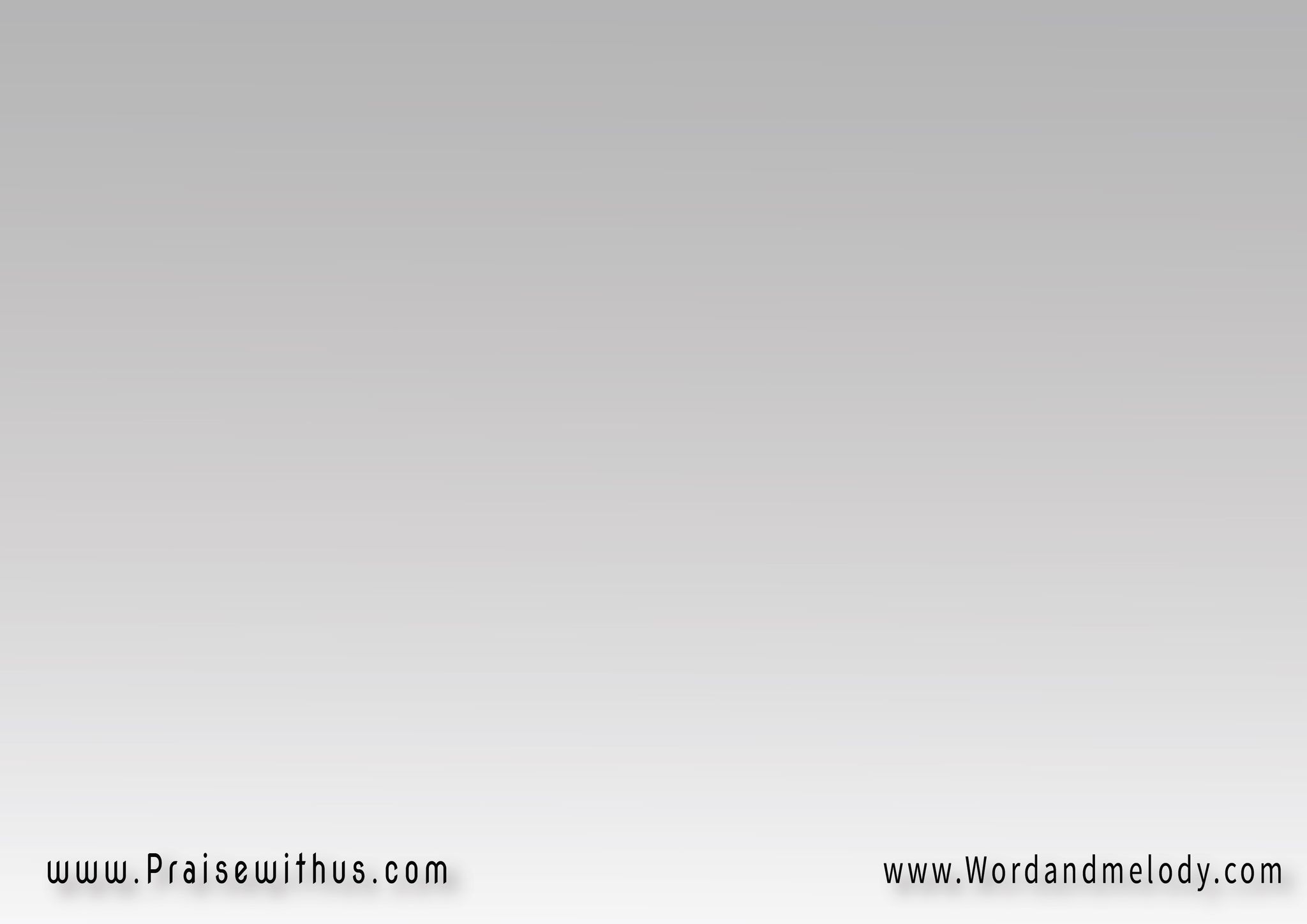 (نرنم لأبن الله 
اللي جه من سماه
علشان كل الخطاة 
يفديهم بدماه)2
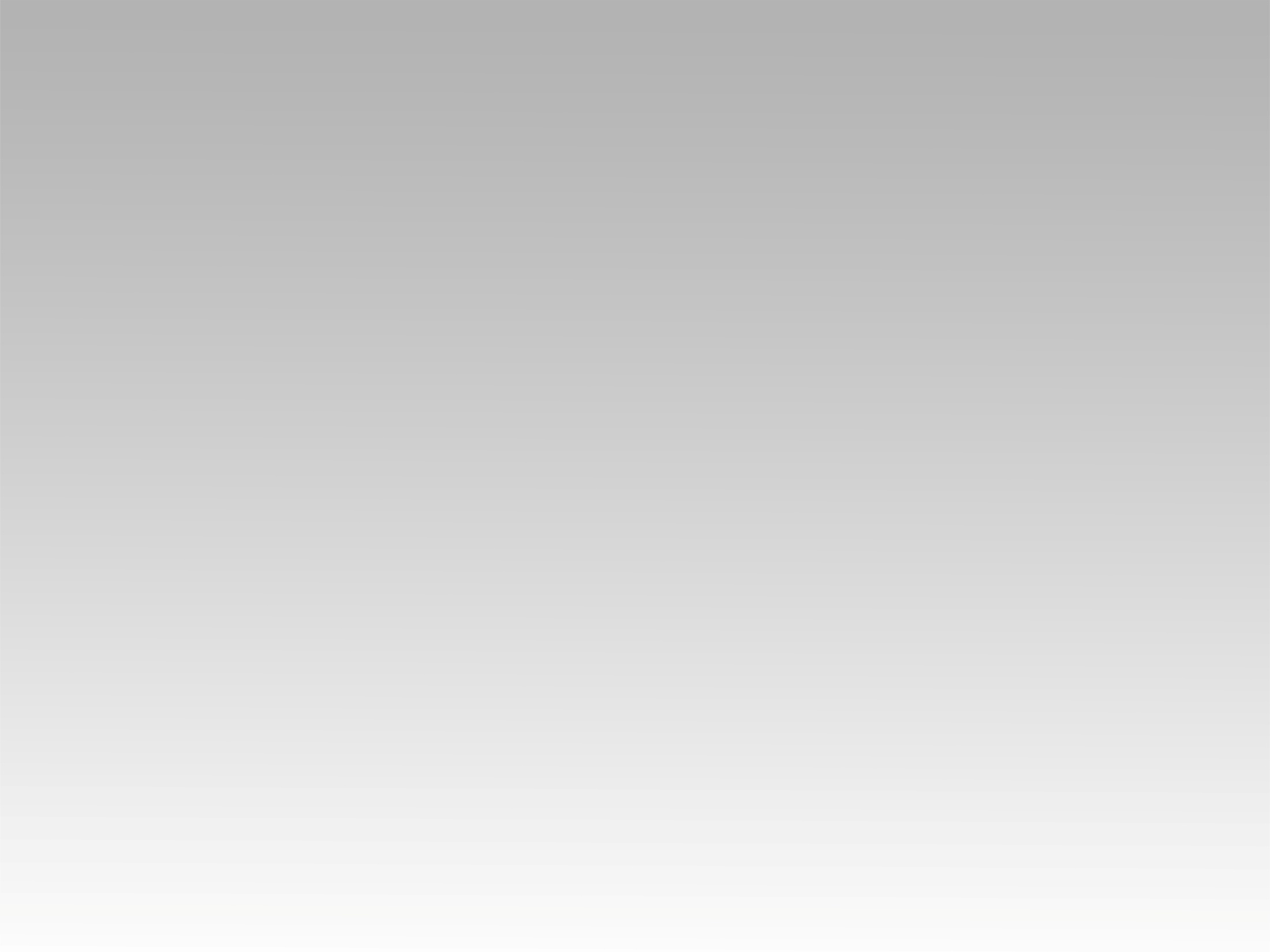 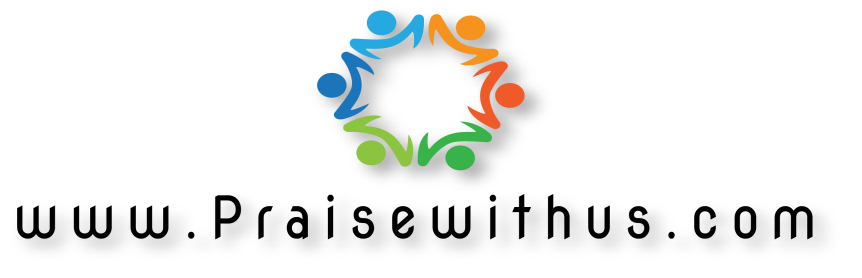